all ABOUT ME
Maria Gómez ♥
Where are you from?
I from Dominican Republic , Santo Domingo.
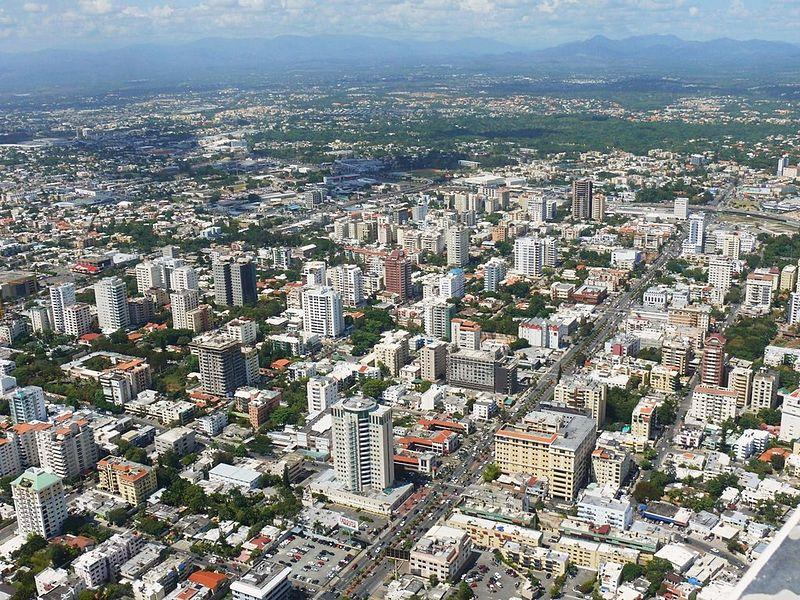 when is your birthday
My birthday is in April 21
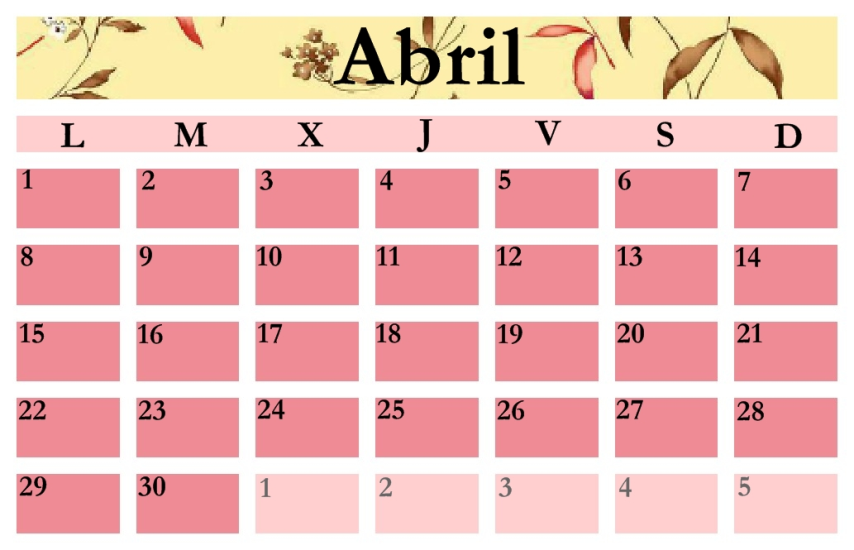 How old are you?
I am 14 years old
what is your number?
My phone number is 770-564-0257
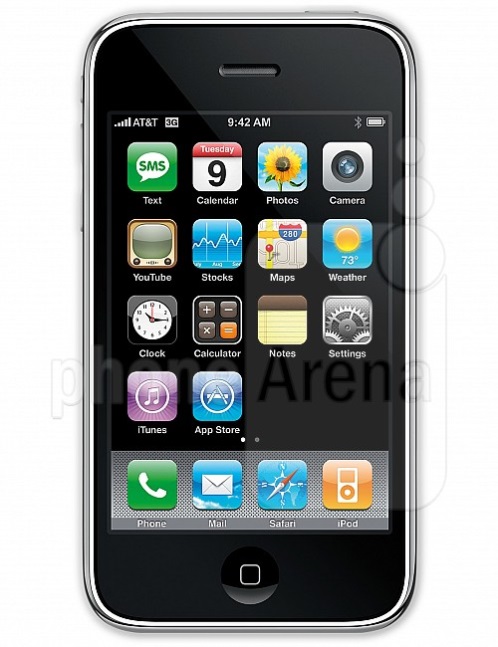 Where do you live?
I live in Georgia, Atlanta, United State Of America
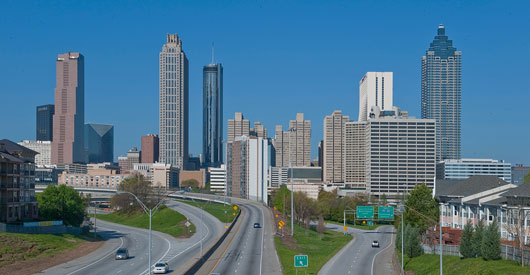 What languages do you speak?
I speak Spanish and little English.
What do you like?
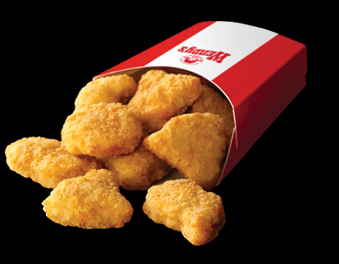 I like
Music: pop and rock
Food: Chinese food and chicken
 sport: baseball
Dace and play guitar
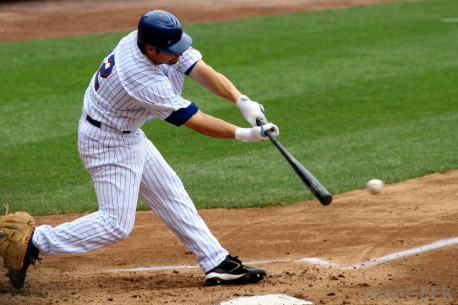 What do you dislike?
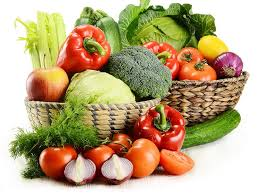 I dislike
Food: vegetables 
Music: classical
Sport: basketball
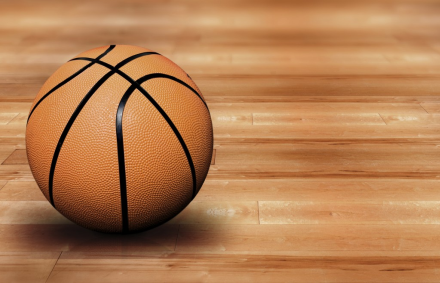